Министерство общего и профессионального образования        Государственное казенное образовательное учреждение Ростовской области   специальное (коррекционное) образовательное учреждение        для обучающихся, воспитанников с ограниченными возможностями здоровья       специальная (коррекционная) общеобразовательная школа-интернат VIII вида г. Новошахтинска
Рукодельница 
Программа вязания крючком
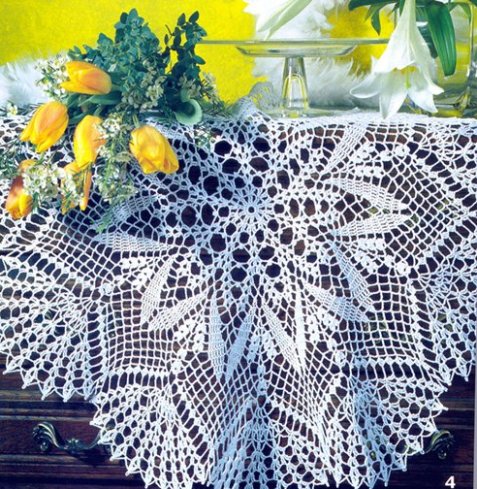 Составила Воротникова  Татьяна   Александровна
Вязание крючком характеризуется изяществом, красотой и возможностью изготовить разнообразные игрушки, салфетки, скатерти, шторы, одежду и элементы её украшения. Ведь, несмотря на широкие возможности современных технологий, во всем мире больше всего ценятся работы, выполняемые в ручной технике, отличающиеся наиболее высокой степенью сложности, уникальностью и изяществом. Благодаря возможности применения разнообразных ниток и выполнения изысканных моделей вязание крючком становится любимым занятием как детей так и взрослых.
Вязание — это труд, направленный на создание красоты, он является источ­ником радости, облагораживает, воспи­тывает человека, формирует у него чув­ство прекрасного. Знакомство детей с проблемами умственного развития с возможностями работы крючком и ниткой приобщает их к труду в деко­ративно-прикладном искусстве, расши­ряет кругозор, подготавливает мелкую мускулатуру ребенка к письму, приучает к точным движениям пальцев под кон­тролем сознания, стимулирует развитие памяти, развивает уверенность в себе, в своих способностях.
Обучение вязанию крючком положительно влияет на общее и речевое развитие воспитанников. При обучении вязанию дети овладевают техническими навыками работы с крючком. На занятиях по обучению вяза­нию крючком закрепляются знакомые слова и фразы, формируется как средство общения диалогическая речь, развиваются логическое мышление, память, закрепля­ется знание цвета, геометрических форм. Кроме того, при помощи вязания крючком можно отрабатывать различные поведенческие модели.
Модульное вязание (сшивание изделий из отдельных мотивов), и особенно создание тематических композиций, требует участия нескольких человек, коллектива. Каждый из участников создания композиции должен выполнить один или несколько мотивов будущего изделия. При этом его отдельные мотивы должны быть такими же аккуратными, как и те, которые выполнены другими членами группы. Если один из участников группы не смог найти общего языка с другими, договориться с партнерами, изделие выполнено быть не может.
Маленькая проблема поиска общего языка в группе сказывается на следующих уровнях общения в группе. Таким образом, складывание оригинальной салфетки, композиции или поделки-игрушки становится обычной психологической задачей, для решения которой следует выбрать лидера, распределить роли, договориться об условиях участия в работе, взаимодействия или правилах. Таким образом, занятия вязания крючком позволяют удовлетворить потребности детей в общении со своими сверстниками.
Вязание крючком — это несложный и очень увлекательный вид рукоделия. Самое главное — это усвоить принцип выполнения петли, а умение придет в процессе работы. Дети с нарушением интеллекта начинают вязать по подражанию.
         Материалом для вязания могут быть остатки любой пряжи: шерстяной, хлоп­чатобумажной, синтетической. Лучше всего начинать обучать детей вязанию толстым крючком и шерстяной крученой ниткой. Требования к занятию вязанием  требует хорошо освещенного места, причем свет должен падать слева. Надо следить за тем, чтобы дети не подносили вязание слишком близко к глазам: это опасно, т.к. в глаза могут попасть частички шерсти или ре­бенок может задеть глаза крючком; а кроме этого, может развиться близору­кость. Расстояние от глаз до работы не должно быть меньше 35—40 см. Во время вязания клубок лучше держать слева от себя в специальной клубочнице, чтобы он не мог укатиться. По окончании работы клубок и крю­чок нужно убирать в рабочую коробку, конец крючка вкалывать в клубок. Немаловажен тот факт, что занятия вязанием позволяют организовать досуг учащихся в системе, интересно и с пользой для себя и для окружающих.
Целесообразно  начинать учить детей работе с крючком с 3- 4- ого класса. Так как  на более ранних этапах развития детей с ограниченными возможностями здоровья 1-2 класс воспитанники не могут самостоятельно выполнять простейшие приемы работы с данным инструментом из – за рассеянности внимания,  неразвитости мелкой моторики , недолговременной памяти и других причин связанных с индивидуальными особенностями развития ребенка на данном возрастном этапе. По мнению педагогов и психологов  в 1-2 классе следует уделять внимание именно развитию внимания, памяти, мелкой моторики и строить работу кружков и ЧДТ с использованием таких материалов как пластилин, глина, соленое тесто, обучать приемам складывания и вырезания бумаги с помощью ножниц, работать  по образцу и с помощью шаблона.
            В связи с возрастными особенностями детей от года в год необходимо усложнять программу кружка, по данной направленности начиная от самого легкого (воздушная петля и цепочка) и заканчивая сложными (филейное вязание, вязание картин, кружева и одежды для себя). Поэтому нами было выбрано III этапа обучения детей  работе с крючком и созданию неповторимых шедевров искусства.
1 этап: 3-4 класс.
Основной целью его является – нравственно-эстетическое воспитание детей при обучении основам вязания крючком.
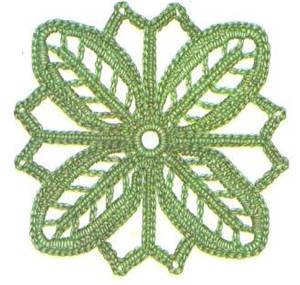 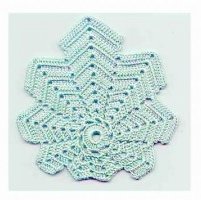 Задачи
Образовательные:•        Обучить правильному положению рук при вязании, пользованию инструментами;•        Познакомить с основами цветоведения и материаловедения;•        Научить чётко и правильно выполнять основные приёмы вязания;
Задачи
Воспитательные:
Привить интерес к культуре своей Родины, к истокам народного творчества, эстетическое отношение к действительности;
Воспитать трудолюбие, аккуратность, усидчивость, терпение, умение довести начатое дело до конца, взаимопомощь при выполнении работы, экономичное отношение к используемым материалам
  Привить основы культуры труда.
Задачи
Развивающие -коррекционные:•        Развить образное мышление;•        Развить внимание;•        Развить моторные навыки;•        Развить творческие способности;•        Развить фантазию;•        Выработать эстетический и     художественный вкус
В конце обучения воспитанники должны знать:
Правила поведения, ТБ.
Основные приемы вязания крючком, технику вязания.
Основные способы вывязывания петель.
Уметь:
Соблюдать правила поведения на занятии, правила ТБ при работе с вязальными крючками, ножницами, швейными иглами, булавками.
Правильно пользоваться вязальными крючками, швейными иглами, булавками, подбирать соответствующие № крючков и ниток.
Четко выполнять основные приемы: начальная петля, воздушная петля, петли для подъема, полупетля, столбик без накида.
Условия реализации программы
1.     Правила техники безопасности при работе с крючками, швейными иглами, булавками, ножницами.2.     Наличие инструментов:•        Вязальные крючки различной толщины;•        Ножницы;•        Швейные и штопальные иглы;•        Булавки;•        Кисти и клей.
     3.     Наличие материалов:•        Пряжа и нитки разной толщины и цветов;                                                      •       Цветная бумага и картон.•        Рамки для оформления работ.
Используемая литература.
И. В. Новикова Вязание крючком в детском саду – Ярославль  2008.
Журналы «Валентина.
Л. А. Петрова  программа «Вязание игрушек крючком».
2 этап - 5 – 7 класс
Задачи: 
Освоить технические и специальные знания при изготовлении  изделий крючком;
Овладение техникой вязания крючком ажурного и тамбурного вязания, обще трудовыми и специальными умениями необходимыми  для проектной деятельности, навыками безопасного труда;
Развивать познавательный интерес, интеллектуальные и творческие способности;
Воспитывать трудолюбие, терпение, целеустремленность, предприимчивость.
Базовый уровень
Знать 
Историю возникновения вязания крючком и его видов 
Сведения о нитках, крючках, используемых для вязания кружева;
Основные элементы вязания крючком
Уметь 
Готовить материалы к работе;
Подбирать нити по цвету;
Читать схемы кружева;
Выполнять простые , ажурные кружева;  тамбурное полотно
Повышенный уровень
Знать 
Разновидности вязания крючком (ажурное,  тамбурное вязание).
Цветовую композицию при выборе ниток;
Уметь 
Различать виды вязания крючком;
Выполнять изучаемые виды вязания крючком; 
Подбирать нити с учетом цветовой композиции;
Оценивать художественные изделия, выявлять особенности;
Выполнять мини-проект.
Используемая литература.
Н. В. Крашенинникова  программа  кружка вязания крючком «Волшебный клубок»
Л.Е.Головко Кружевные скатерти, салфетки, занавески  - Москва 2006.
Е. А. Яных 100 моделей салфеток, скатертей и гардин. –Москва 2008.
Журнал «Валентина».
3 этап - 8-11класс
Задачи:
Освоить узоры. Вариации на тему основных петель. Детали различной формы. Изучение схемы. Проба вязания образцов узоров по схеме. Расчет петель.
Продолжить осваивать плотные узоры. Высокие столбики с накидом и группы столбиков с накидом. Прибавление и убавление петель. Изучение схем. Выполнение и расчет выкройки.
Изучение схем. Техника филейного узора. Вязание узоров различными цветами.
Немного о брюгском кружеве. Изучение схемы. Соединение деталей одежды.
Ирландское кружево. Знакомство с техниками. Изучение схемы.
Развивать познавательный интерес, интеллектуальные и творческие способности;
Воспитывать трудолюбие, терпение, целеустремленность, предприимчивость.
Базовый уровень
Знать 
Историю возникновения вязания крючком и его видов ;
Сведения о нитках, крючках, используемых для вязания кружева;
Основные элементы вязания крючком
Уметь 
Готовить материалы к работе;
Подбирать нити по цвету;
Читать схемы кружева;
Выполнять простые брюггерские, ажурные кружева; филейную сетку, тамбурное полотно
Повышенный уровень
Знать 
Разновидности вязания крючком (ажурное, филейное брюггерское, ирландское тамбурное вязание)
Цветовую композицию при выборе ниток;
Методику проектной деятельности.
Уметь 
Различать виды вязания крючком;
Выполнять изучаемые виды вязания крючком; 
Подбирать нити с учетом цветовой композиции;
Оценивать художественные изделия, выявлять особенности;
Выполнять мини-проект
В конце обучения воспитанники  должны:
Знать:
Правила поведения, ТБ.
Основные приемы вязания крючком, технику вязания.
Основные способы вывязывания петель.
Способы вязания по кругу.
Сборка и оформление изделий.
В конце обучения воспитанники  должны:
Уметь:
Соблюдать правила поведения на занятии, правила ТБ при работе с вязальными крючками, ножницами, швейными иглами, булавками, электрическим утюгом.
Правильно пользоваться вязальными крючками, швейными иглами, булавками, подбирать соответствующие №№ крючков и ниток.
Четко выполнять основные приемы: начальная петля, воздушная петля, петли для подъема, полупетля, столбик без накида, полустолбик, столбик с 1,2,3 и более накидами, рельефные столбики, рогатки из 2 столбиков с накидом, веер из нескольких столбиков с накидом, 2,3 и более столбиков с накидом из одной вершины, пышный столбик, пико, вытянутая петля. Закреплять вязание, убавлять и прибавлять петли.
Вязать по кругу и по спирали плоские и объемные изделия. Правильно определять плотность по горизонтали и вертикали; рассчитывать количество петель и рядов для вязания деталей изделий. Соединять детали с помощью швов «за иголку», «тамбурный».
Выполнять  заключительную сборку и отделку готовых изделий.
Используемая литература.
Л.Н. Семенова Вязаные картины – Ростов - на –Дону 2008.
Журналы  «Валя. Валентина»
Н. С. Шевченко Волшебный крючок – Ростов – на – Дону 2003
Т. И. Еременко Рукоделье – Москва 1989.